Советы Эколят
Разгадай ребус
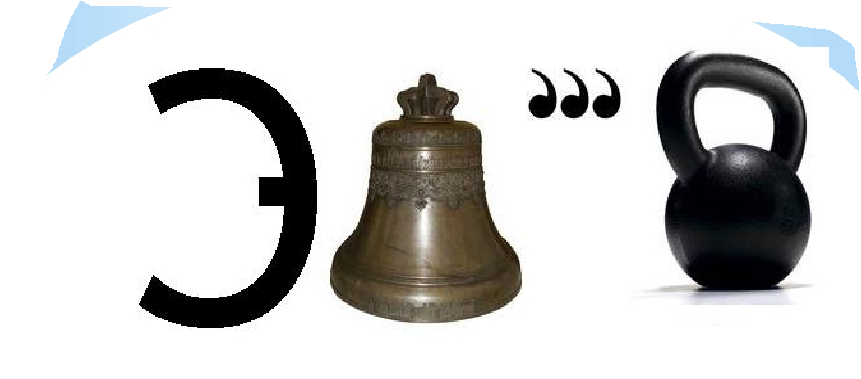 Страна Экология
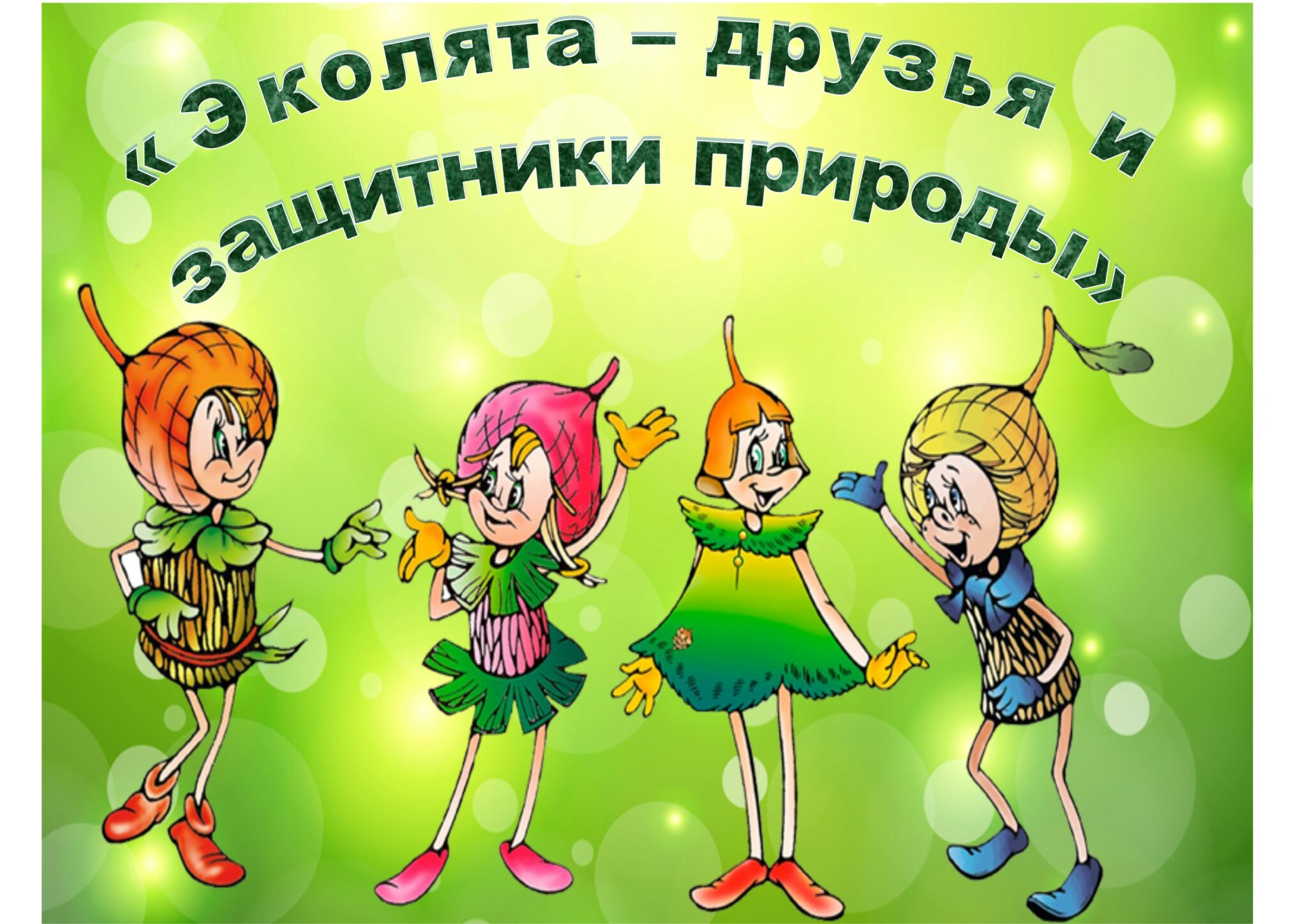 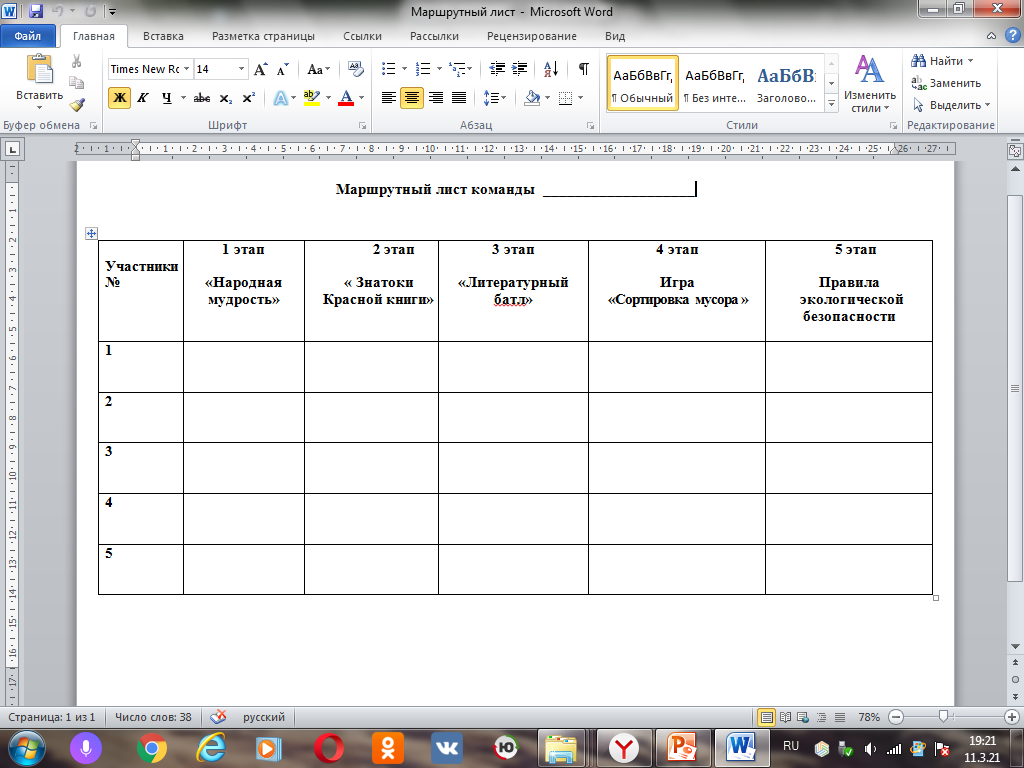 Всё получилось                             Что- то не получилось
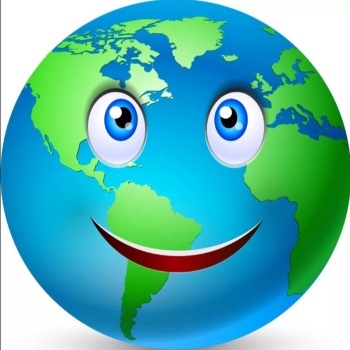 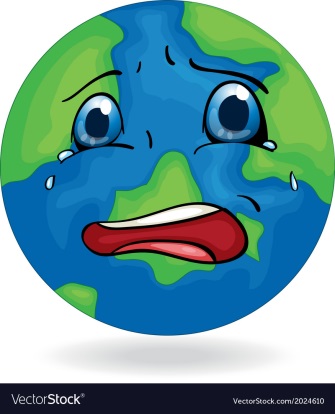 Вода
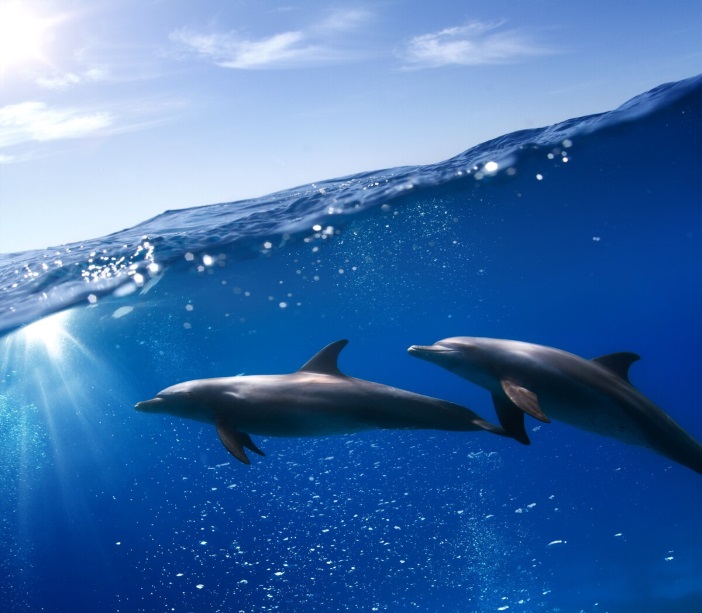 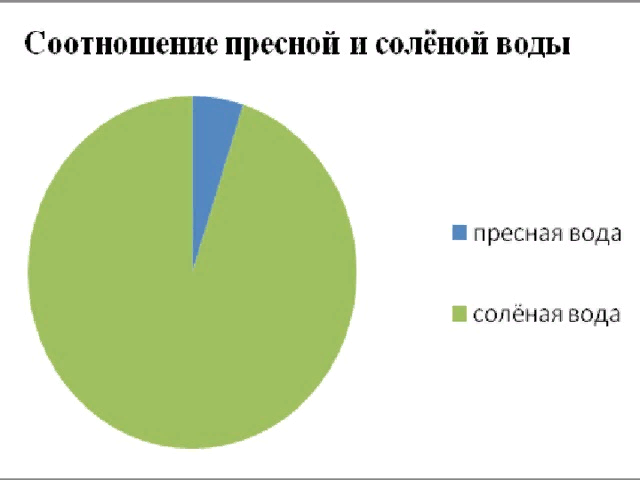 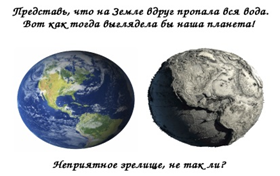 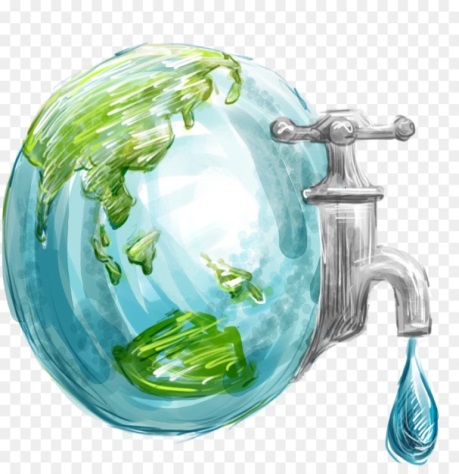 Воздух
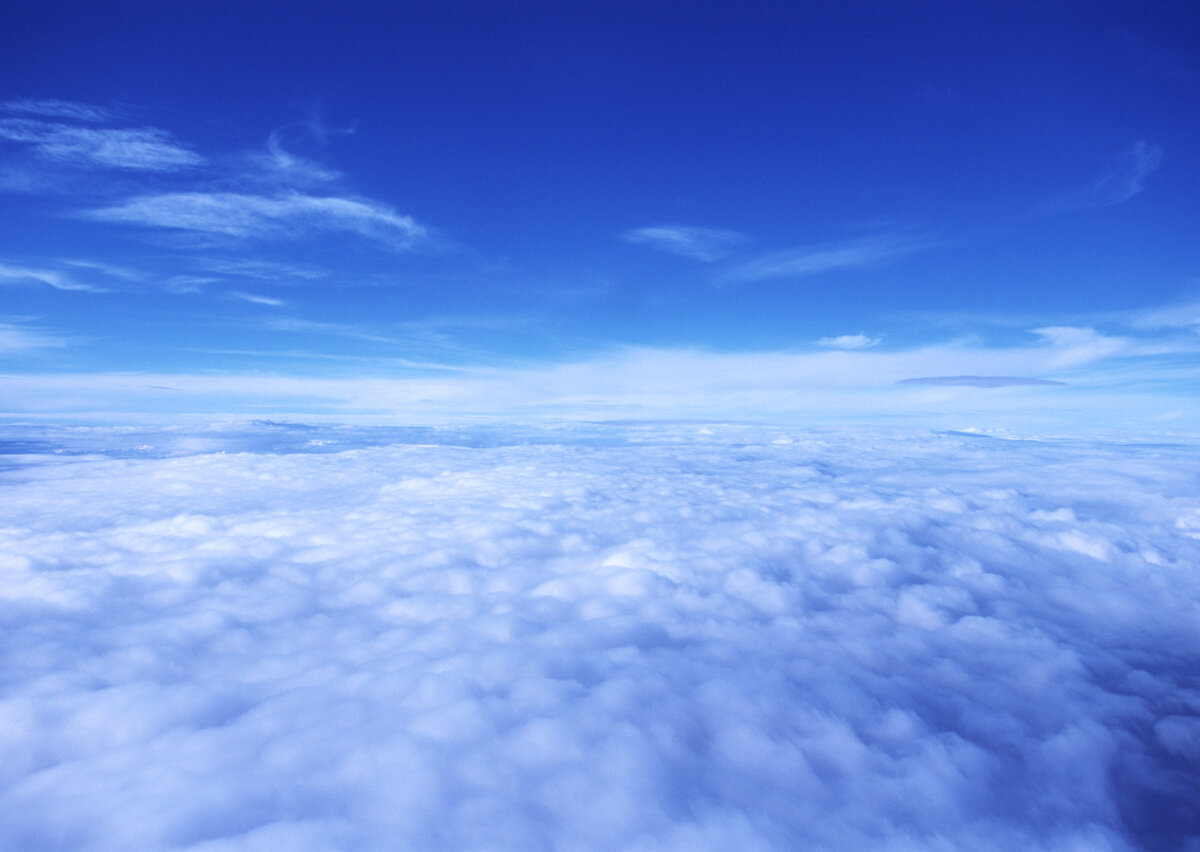 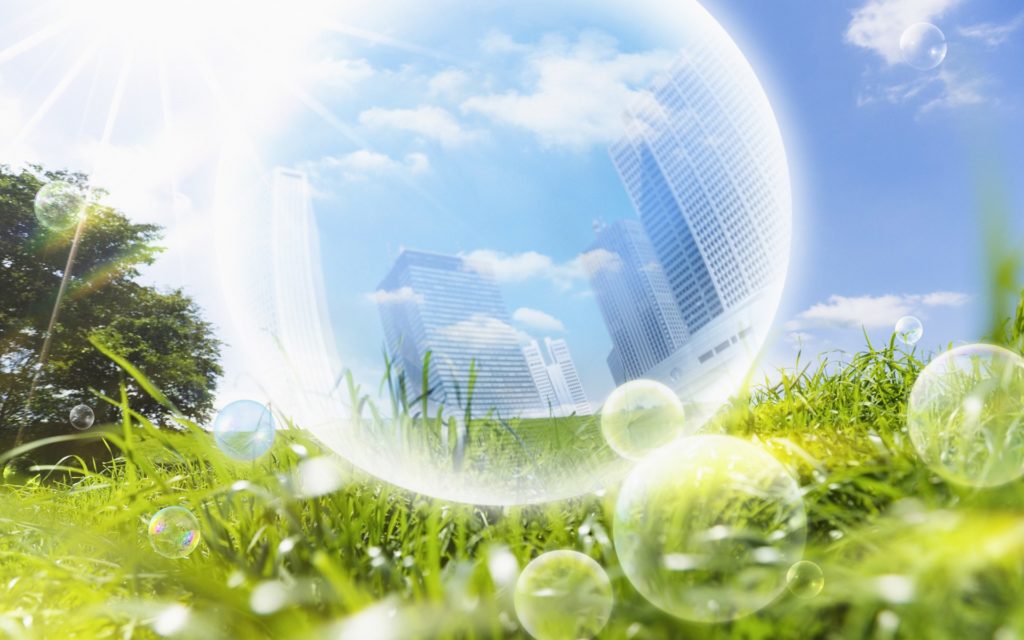 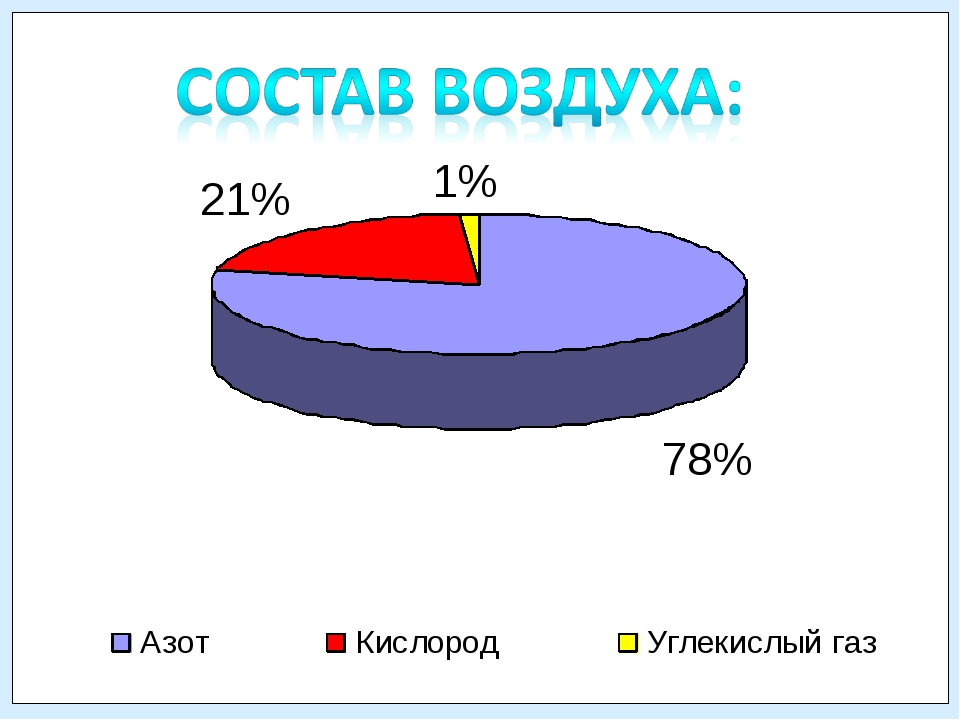 Земля
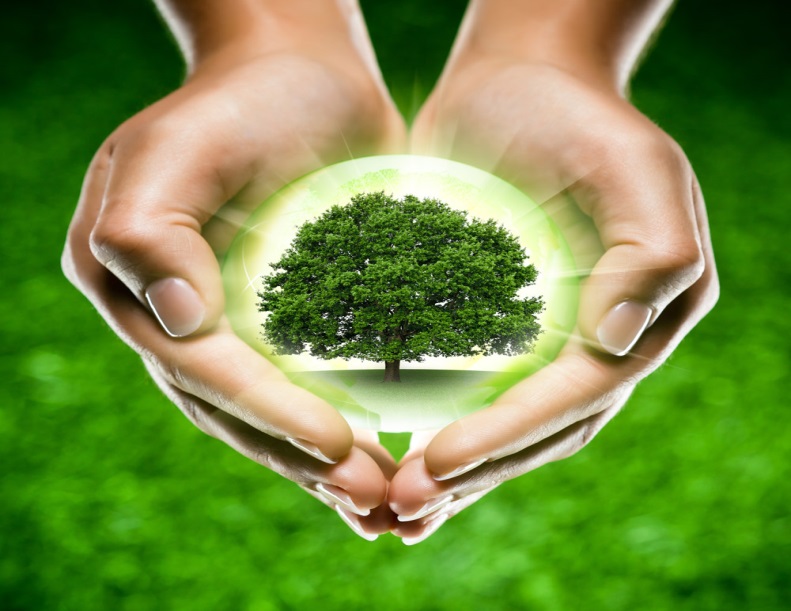 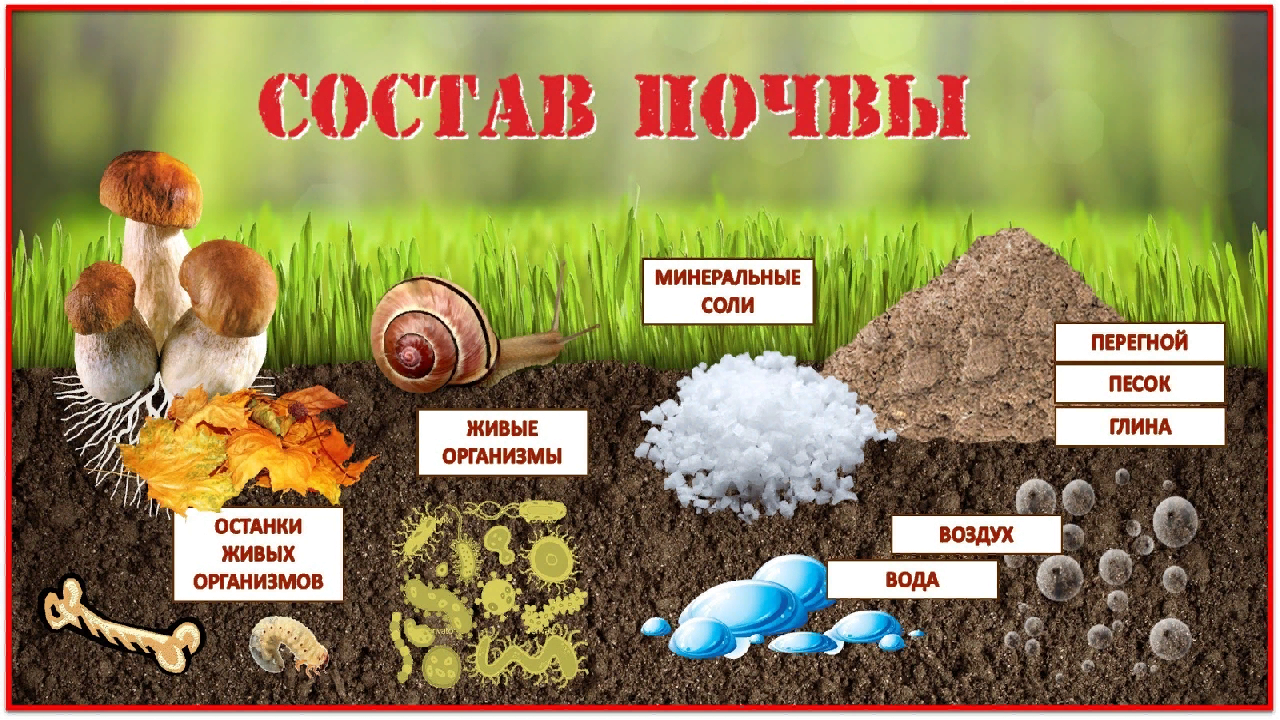 Родную природу,
любимый наш край,
всем сердцем люби,
береги, охраняй!
Без воды - земля пустыня.
Много снега - много хлеба, много воды - много травы. 
Апрель с водою - май с травою.
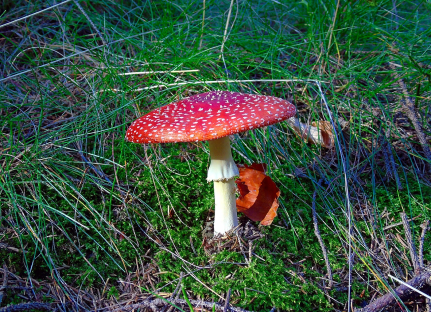 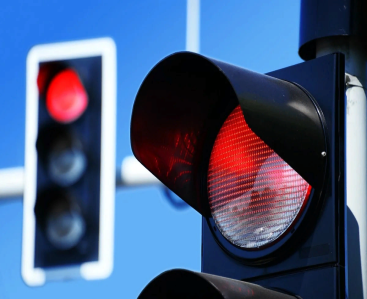 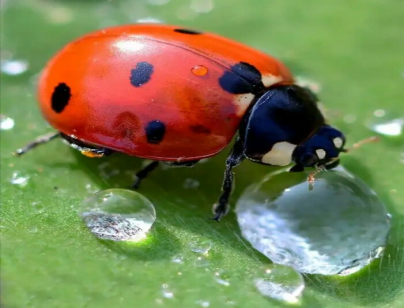 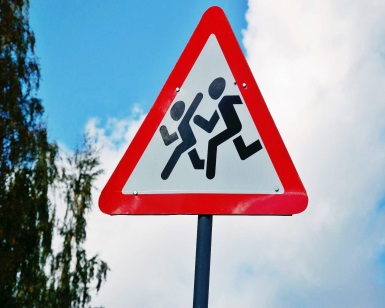 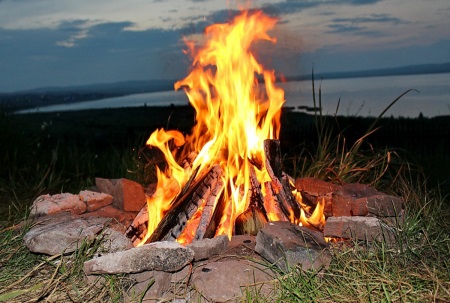 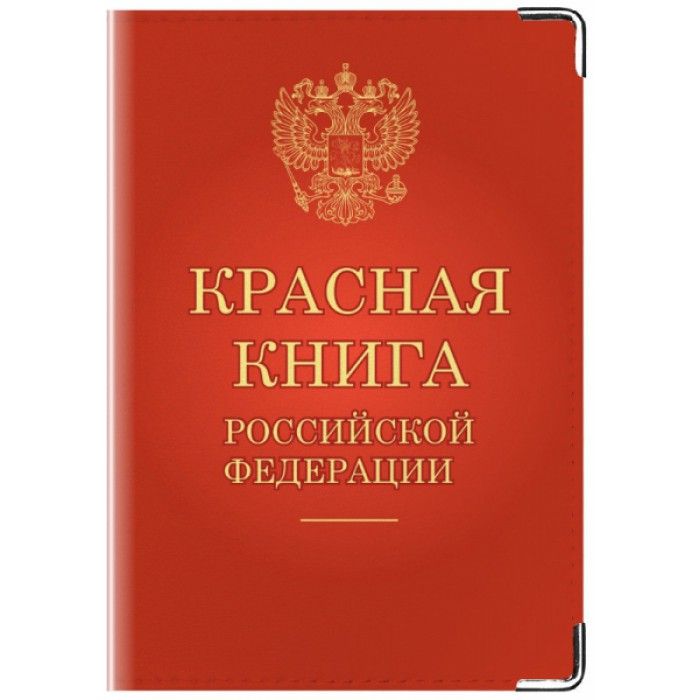 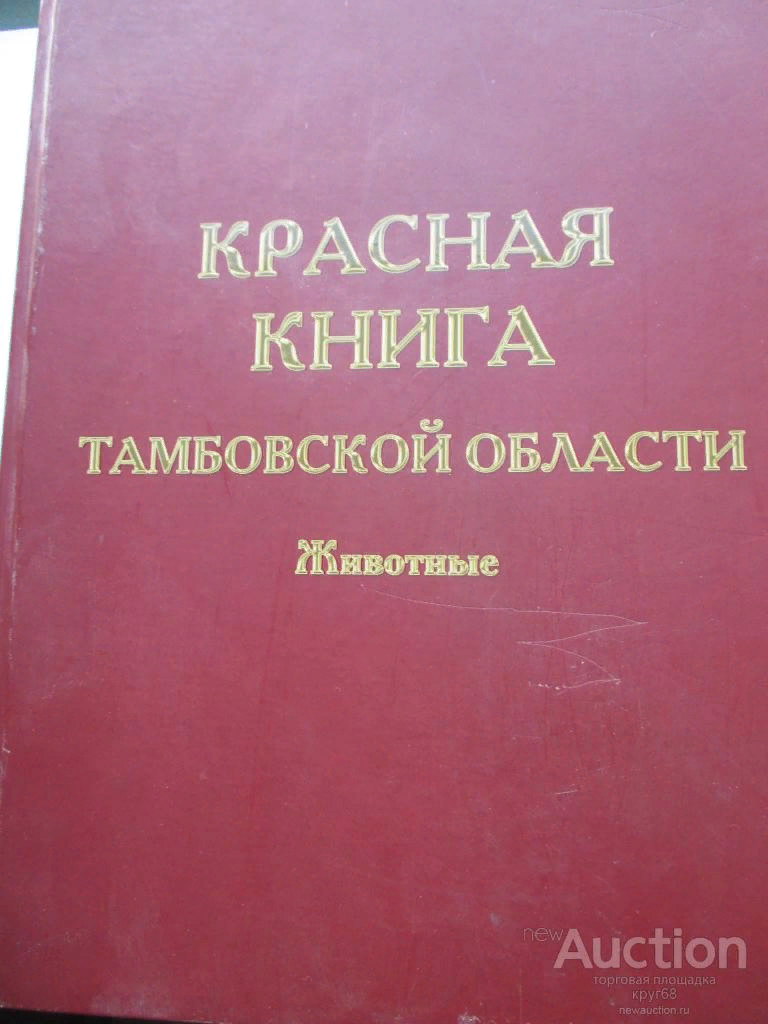 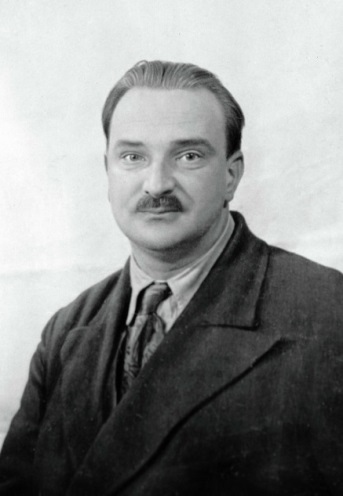 «Природа человеку не враг! 
Человек находил и находит в ней всё,
что ему нужно для жизни. 
Не покорять её нужно, а понять, изучить, 
узнать, и она тогда сама откроет тебе 
свои кладовые и свои музеи. 
И первое, с чего надо начать, 
это перестать природу грабить. 
Да, да, грабить! У природы надо брать в долг.
 Срубил 1000 гектаров леса — столько же и посади »
«Рыбе- вода, птице-воздух,
а человеку нужна Родина. 
Охранять природу, значит охранять Родину»
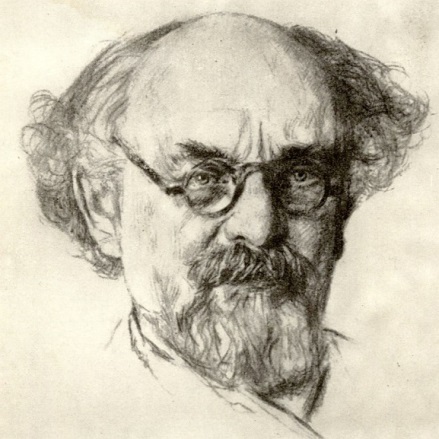 Природа  дарит тебе сокровища,
 а ты не берёшь их – потому что не видишь. 
Плохо такому слепому и глухому, 
 тоскливо и скучно ему на земле ».
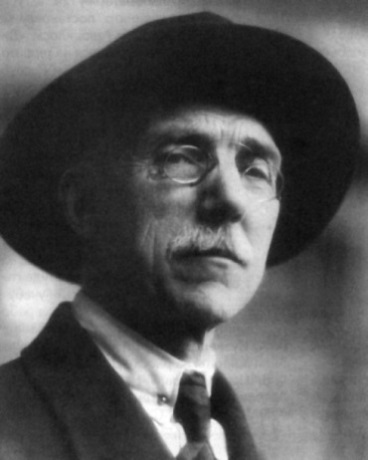 Сортировка мусора
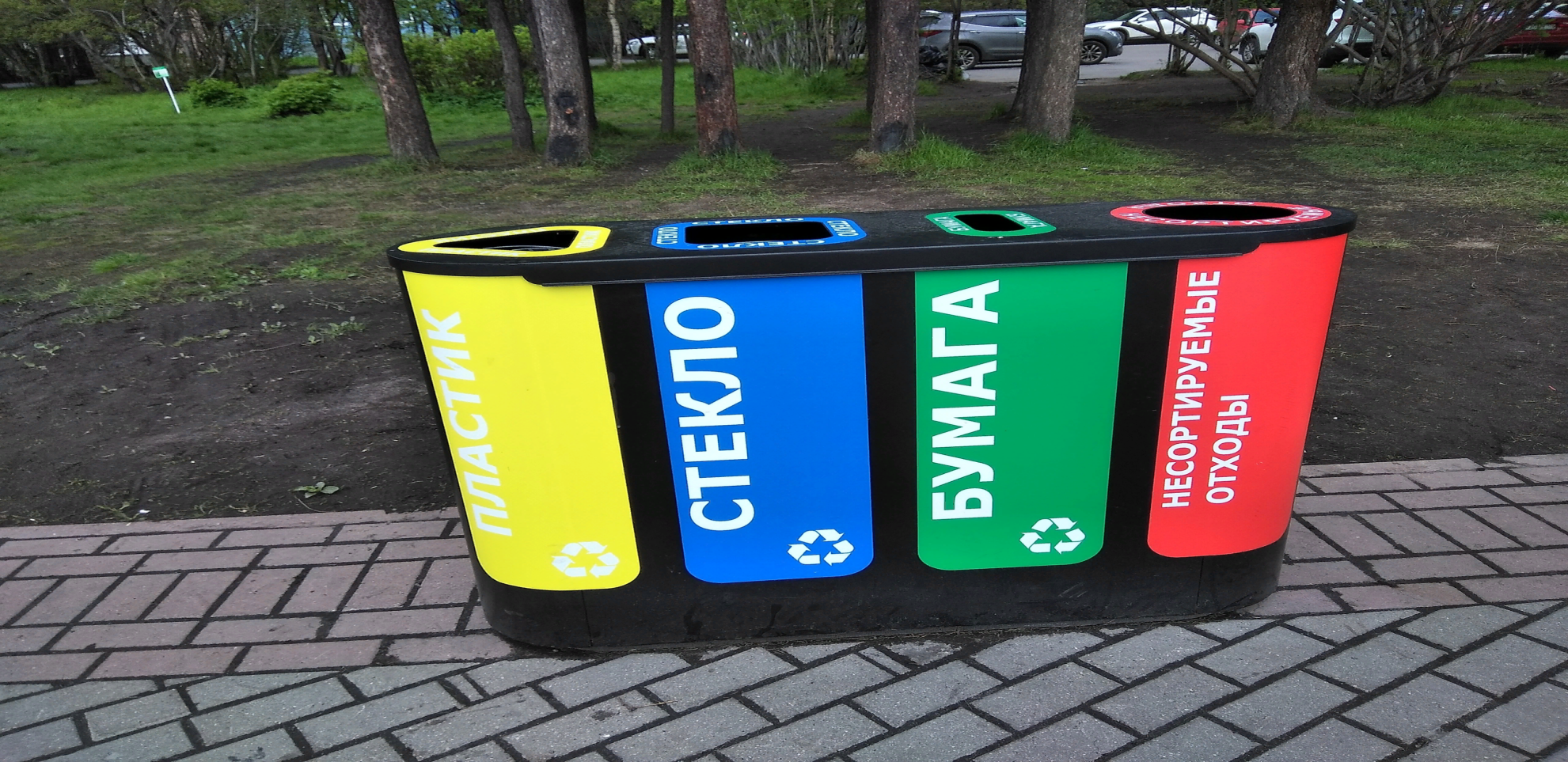 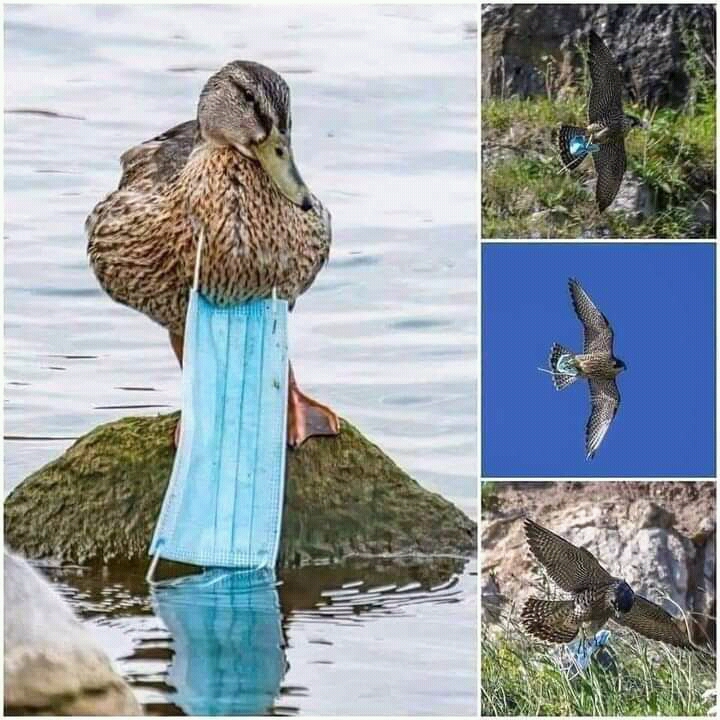 #ЭкоВесна
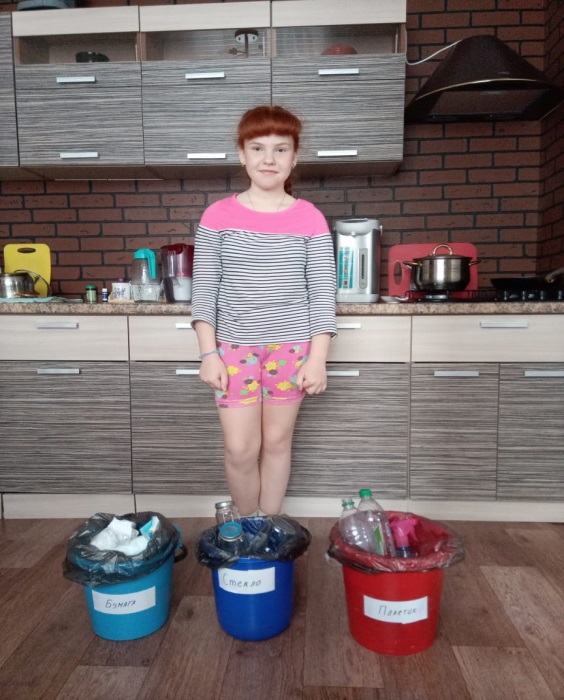 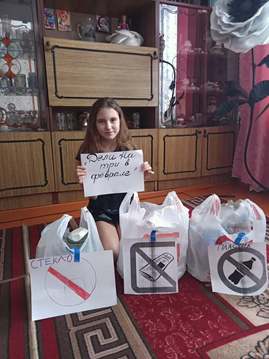 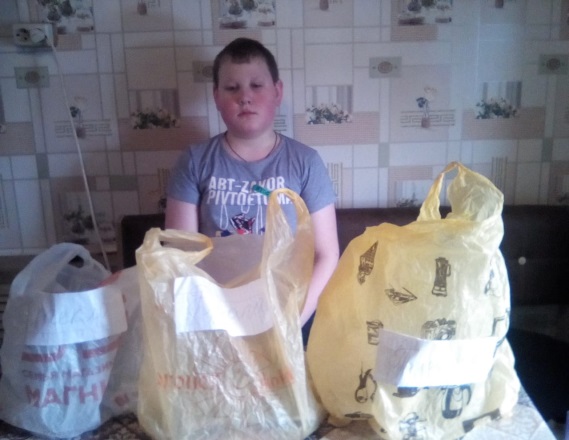 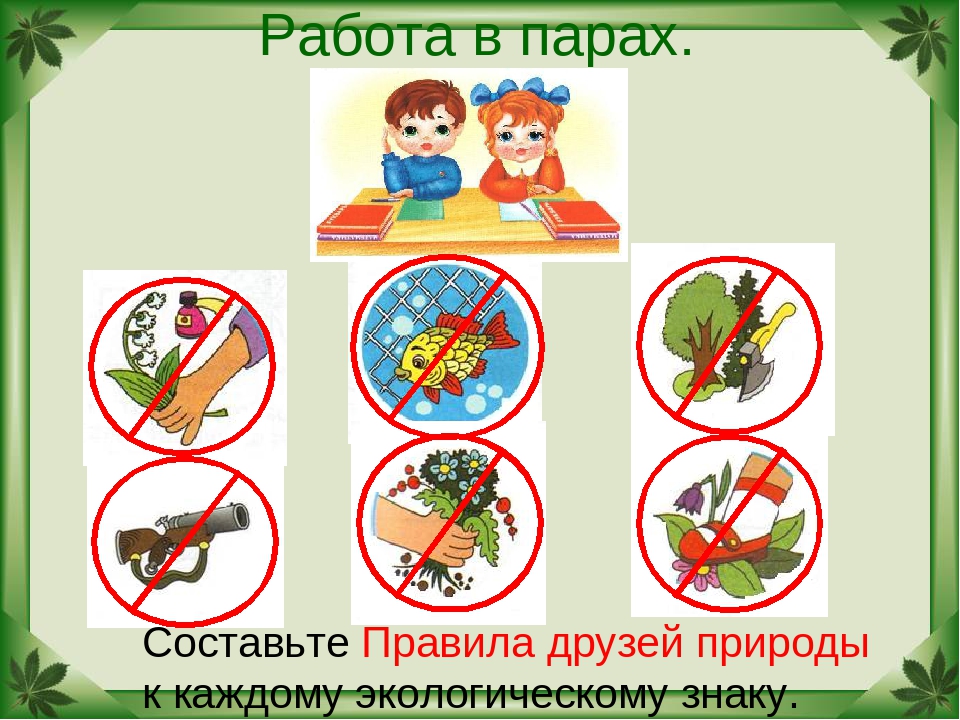 Охрана воды
 
Старайтесь не лить воду понапрасну! Помните, что к 2100 году  человечество может остаться без воды!
Если кран не исправлен, немедленно сообщите взрослому.
Закрывайте кран, когда чистишь зубы.
 Берегите родниковую воду. 
 Не мойте машину в реке.
 Для очистки воды пользуйтесь фильтром.
Охрана воздуха
 
1. Не сжигайте мусор, особенно пластик! 
2. Не играйте около места, где много машин. 
3. Проси, чтобы взрослые не курили в квартире.
4. Разводи цветы, сажай деревья.
5. Собирайте макулатуру, тем самым вы сбережете лес от вырубки.
6.  Установка очистных сооружений.
1.Необходимо бережно относиться к Подземному царству
2. «Лечить» почву — очищать ее от грязи.
3. Бережно относиться к животным и насекомым, обитающим в почве, т.к. они её рыхлят.
4. Повышать плодородность почвы только натуральными удобрениями.
5. Следить за состоянием почвы в разные сезоны времен года.
6. Не закапывать мусор, содержащий пластик, метал, стекло, которые  разлагаются в течении  многих веков. Чтобы 1 пластиковая бутылка полностью разложилась в природных условиях – потребуется около 10 лет, а стеклянная – более 100 лет. Почва– это дом для многих живых существ.
Охрана  почв
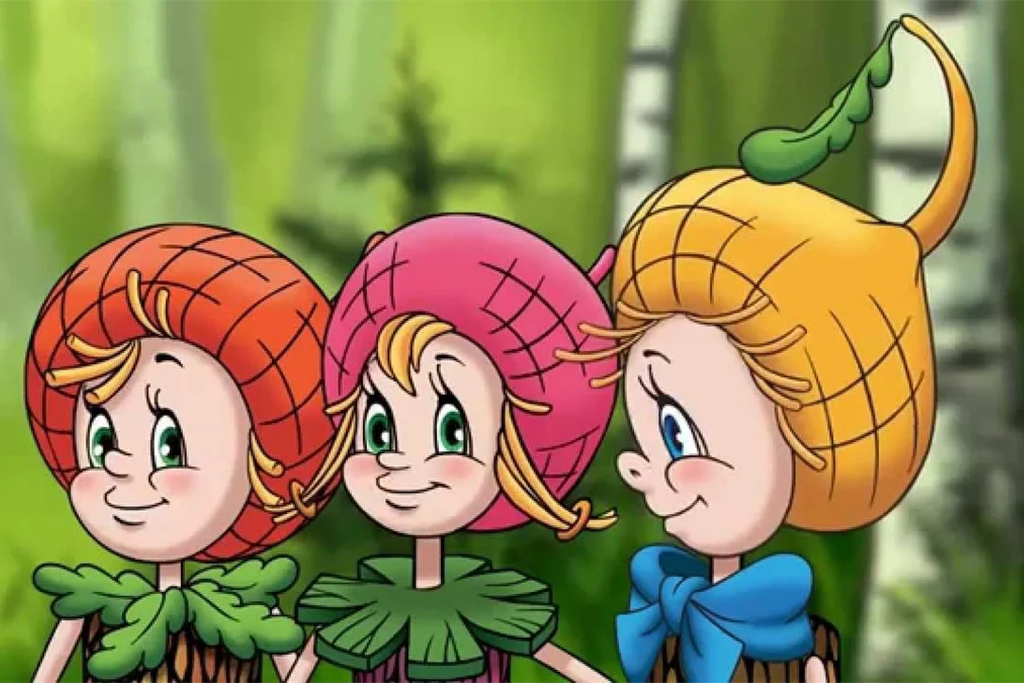